Когда чужая боль становится своей…
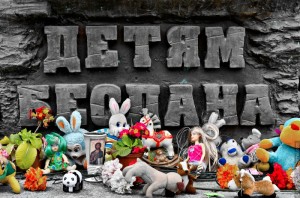 В сентябре 2014 года исполняется 10 лет со дня страшной трагедии в Беслане. Это событие стало символом террора против детей в новейшей истории.
Терро́р (лат. terror — страх, ужас) — устрашение мирного населения, выражающееся в физическом насилии, вплоть до уничтожения.  

Терроризм — политика, основанная на систематическом применении террора. 
Синонимами слова «террор»  являются слова «насилие», «запугивание», «устрашение».
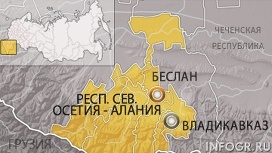 Бесла́н  — город в России,  третий по величине город  Северной Осетии.
Расположен   в 10 км от границы с Ингушетией.
Единственный захваченный террорист
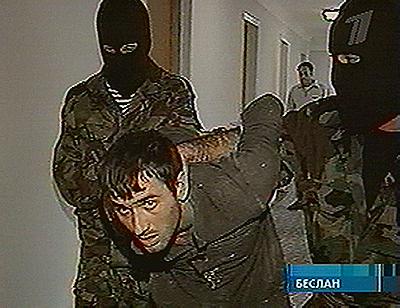 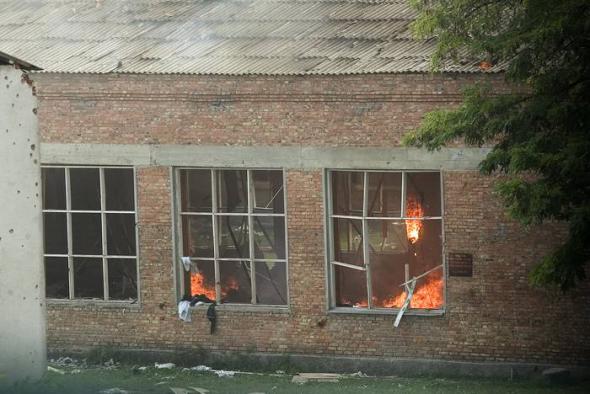 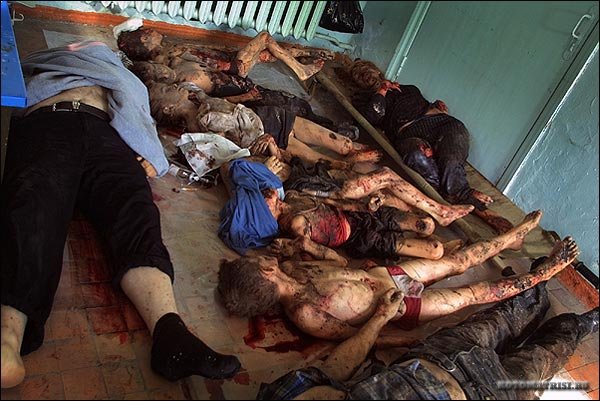 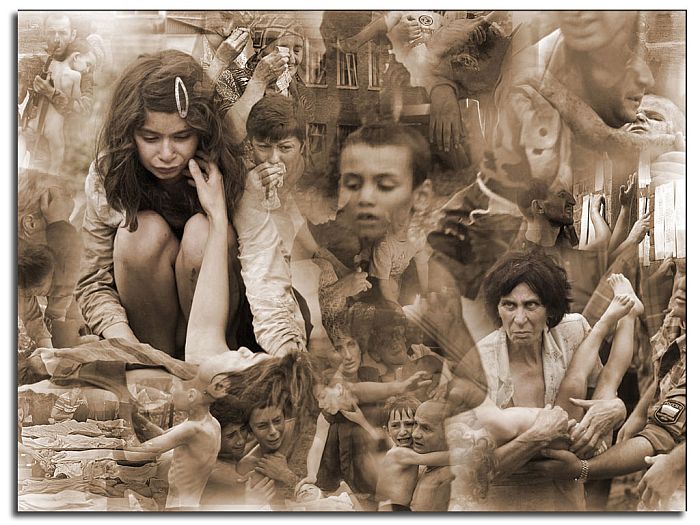 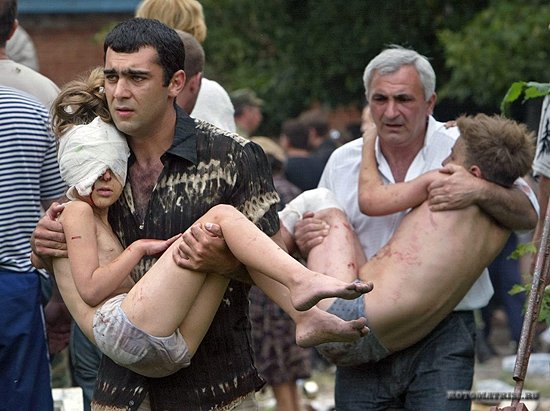 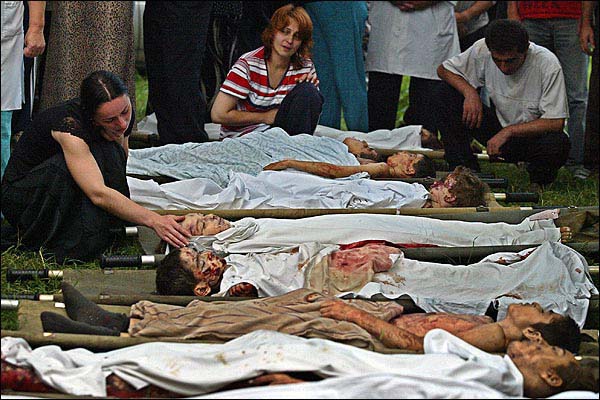 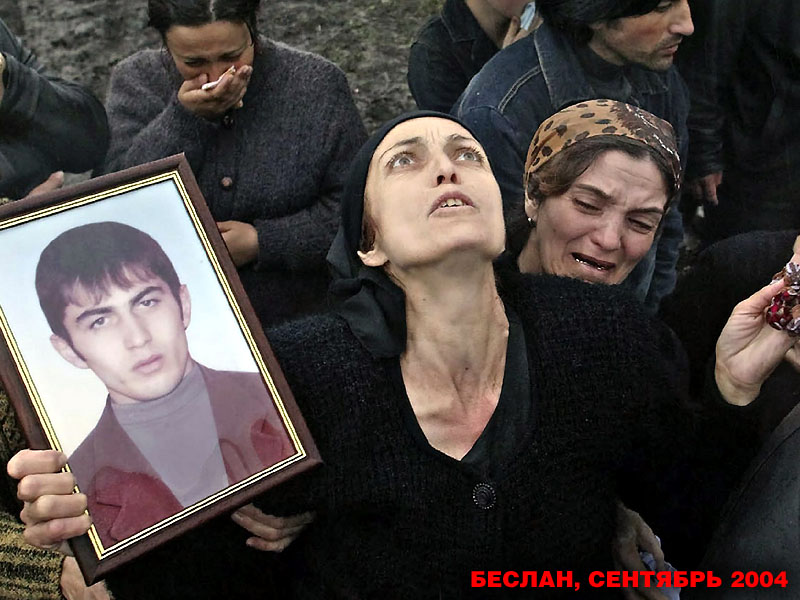 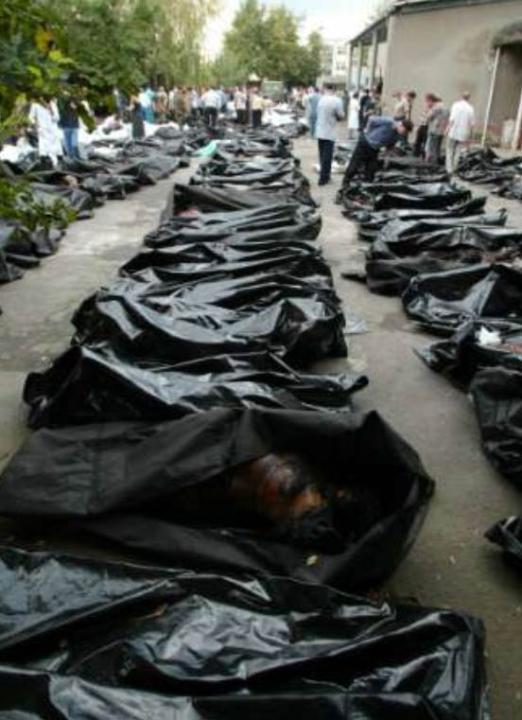 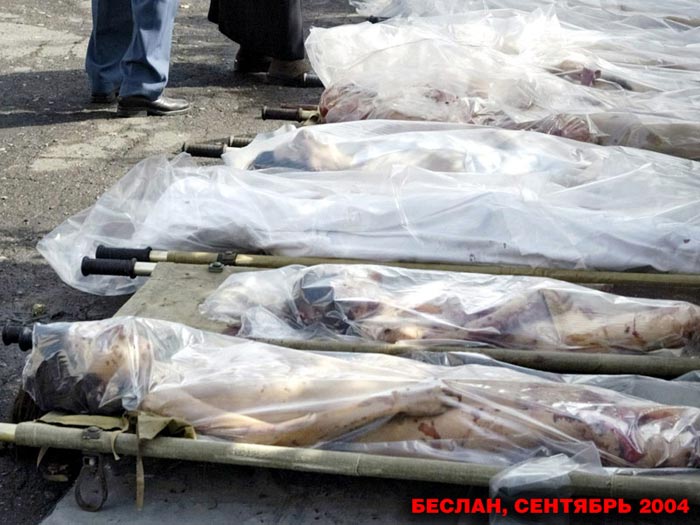 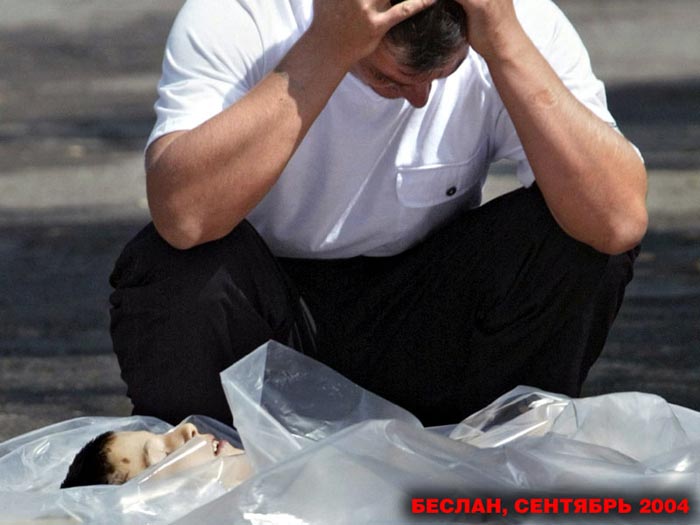 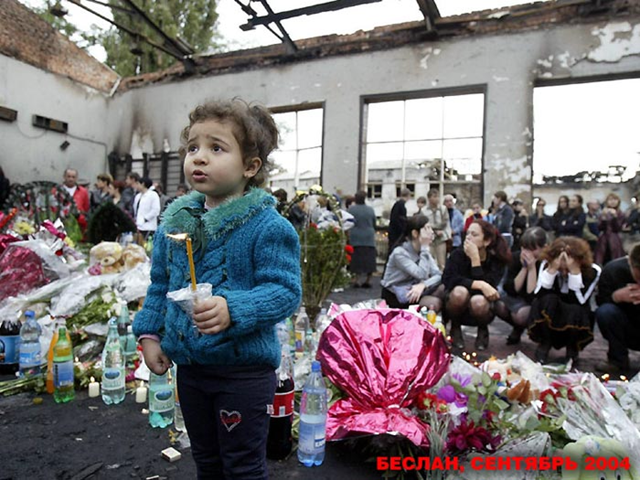 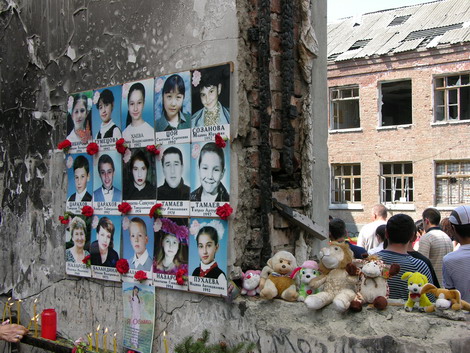 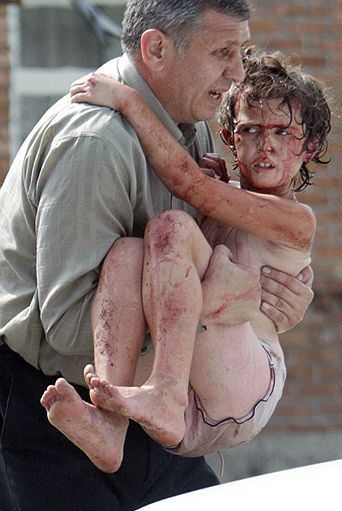 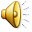 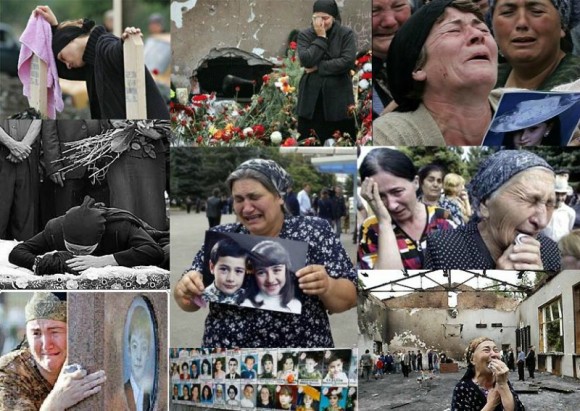 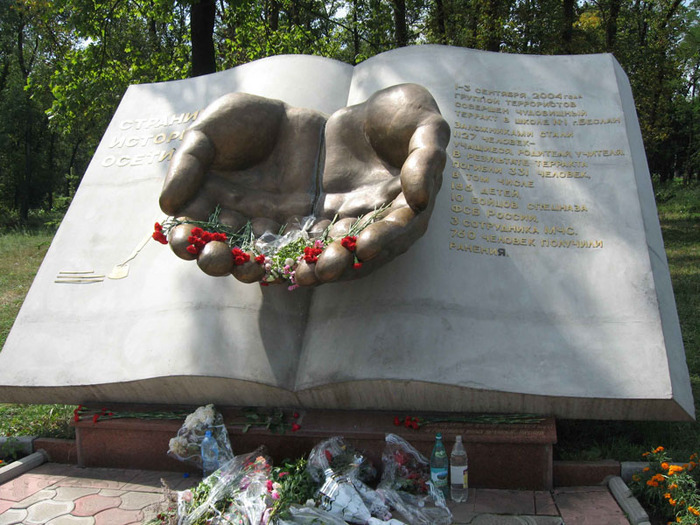 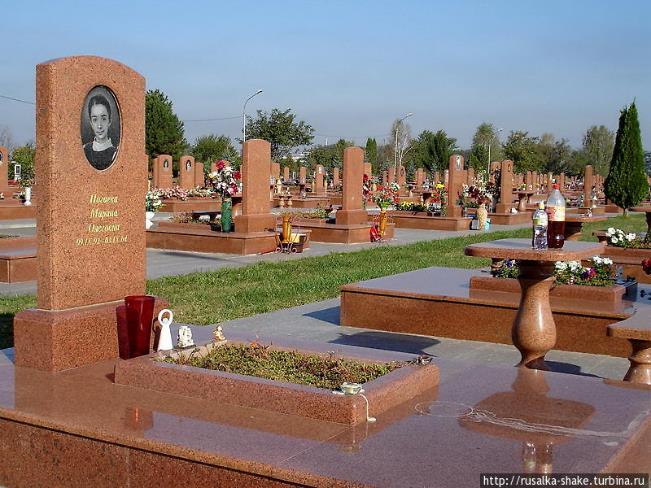 Кладбище «Город ангелов» в Беслане появилось через год после трагедии.
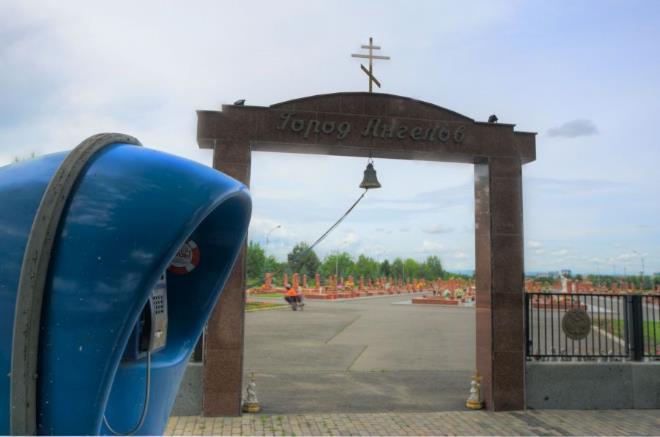 У входа на кладбище – памятник «Древо скорби». Семиметровая бронзовая композиция, четыре плачущих женщины и пятьдесят устремленных в небо ангелов, символизирует скорбь, всемирную солидарность с Бесланом и вечную память о жертвах теракта.
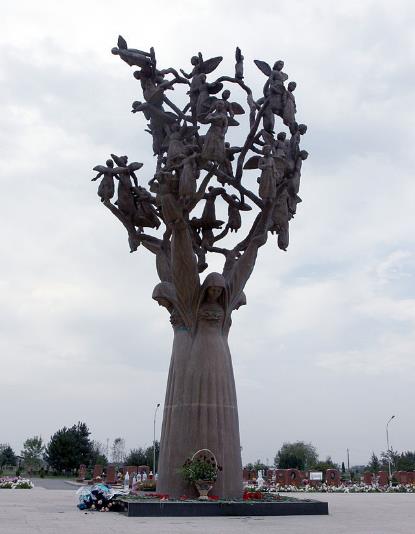 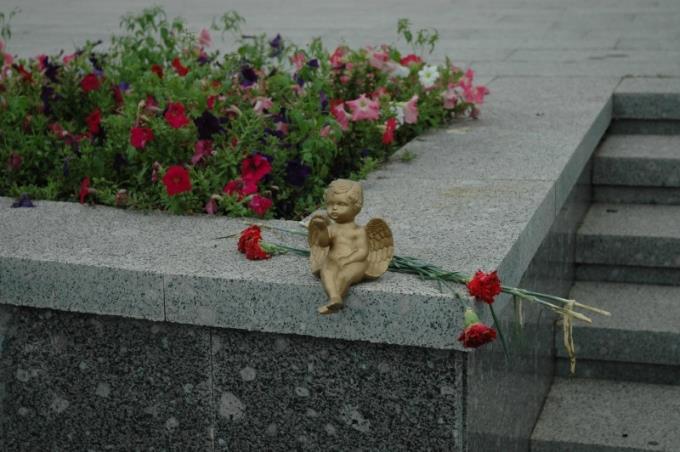 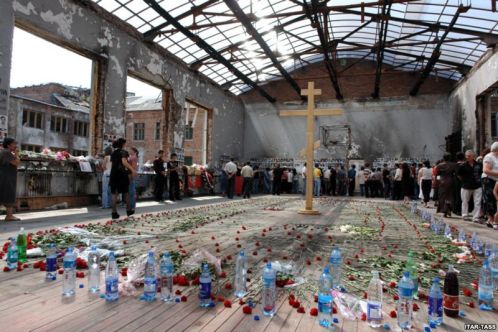 Центр  спортивного зала школы . Погибшим приносят бутылки с водой, поскольку заложники сильно страдали от жажды.
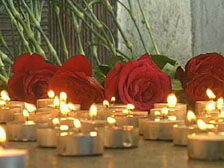